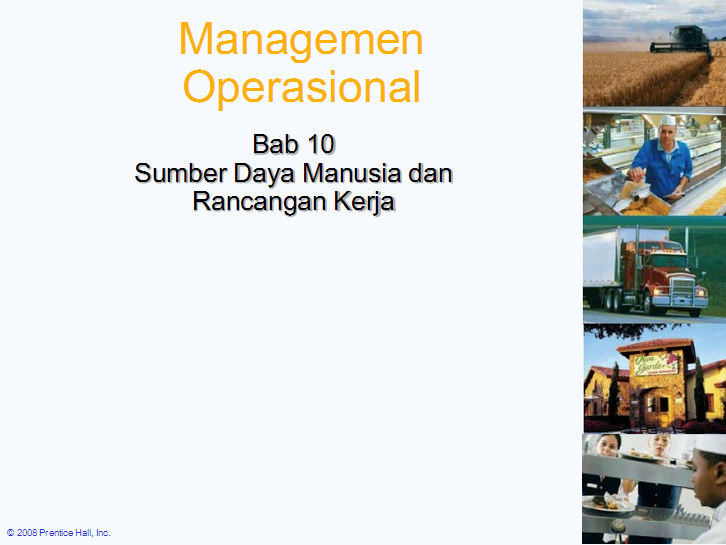 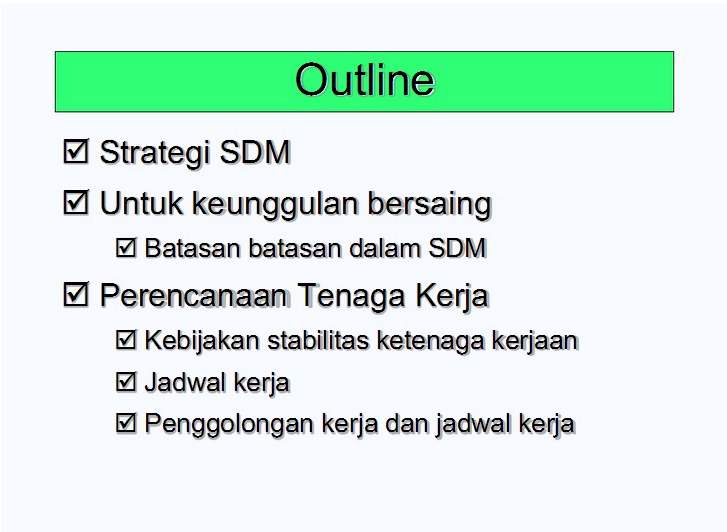 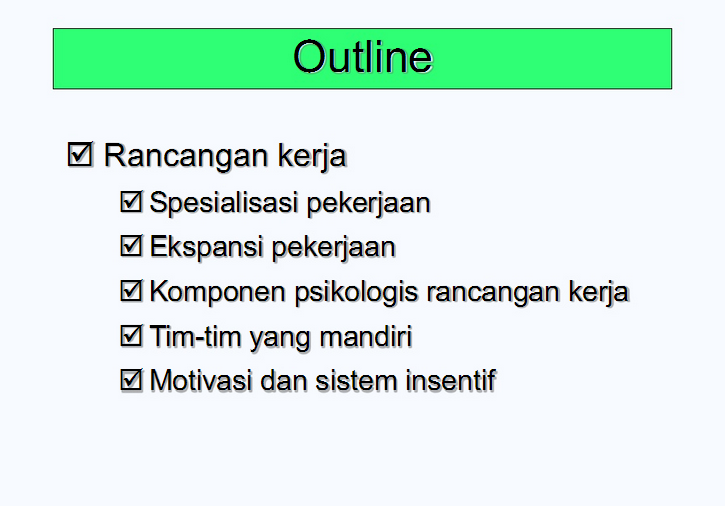 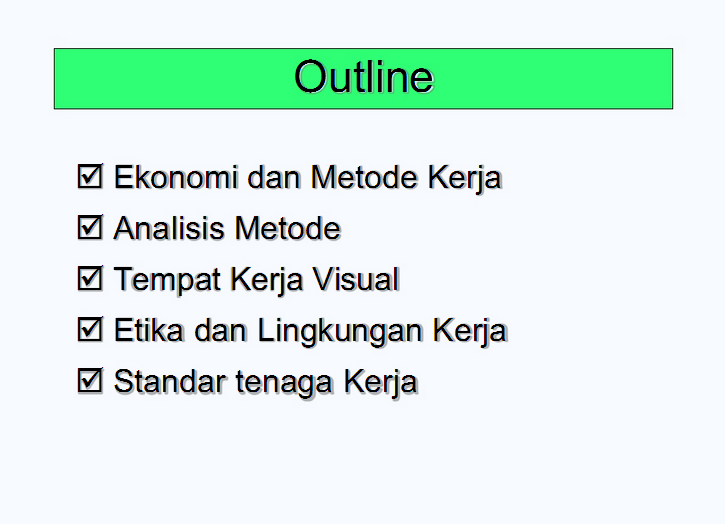 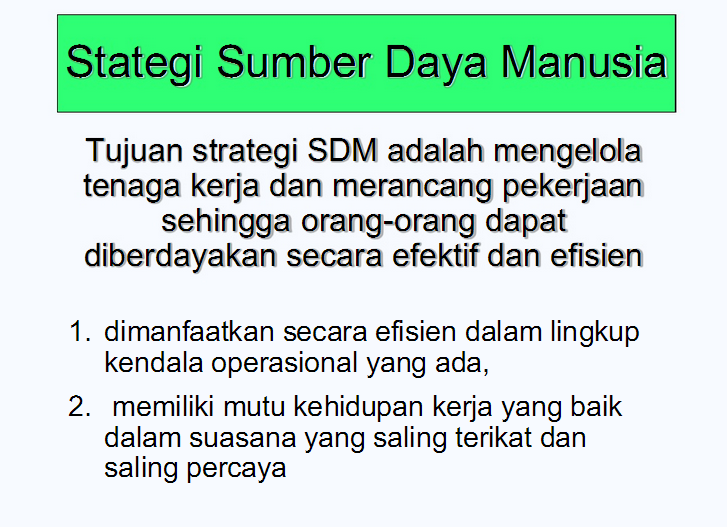 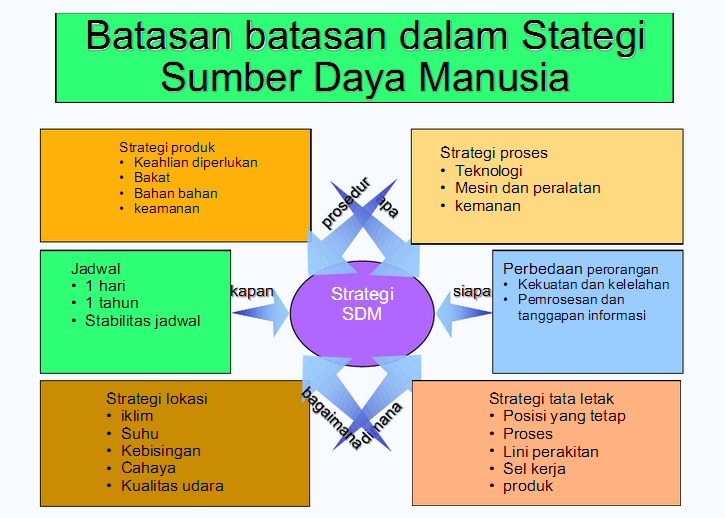 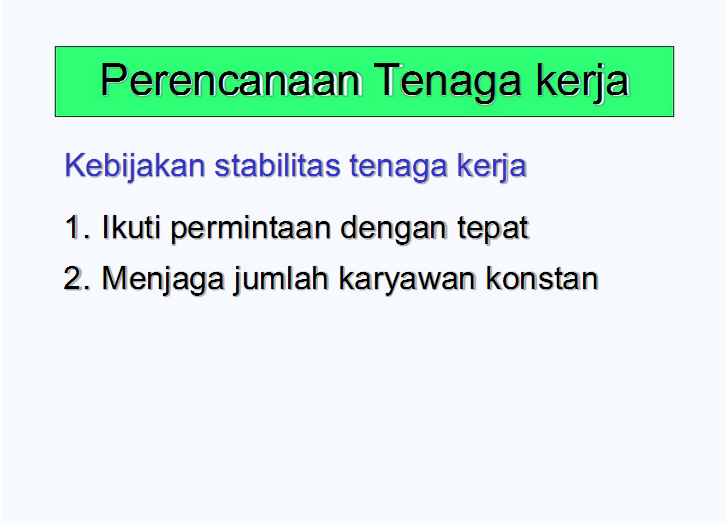 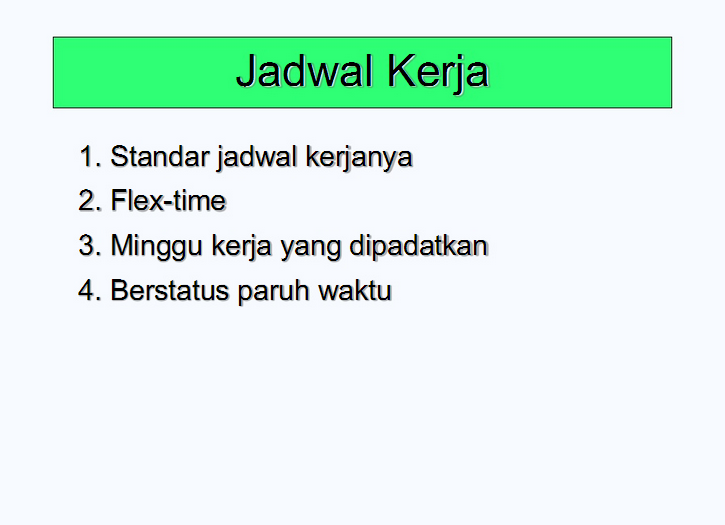 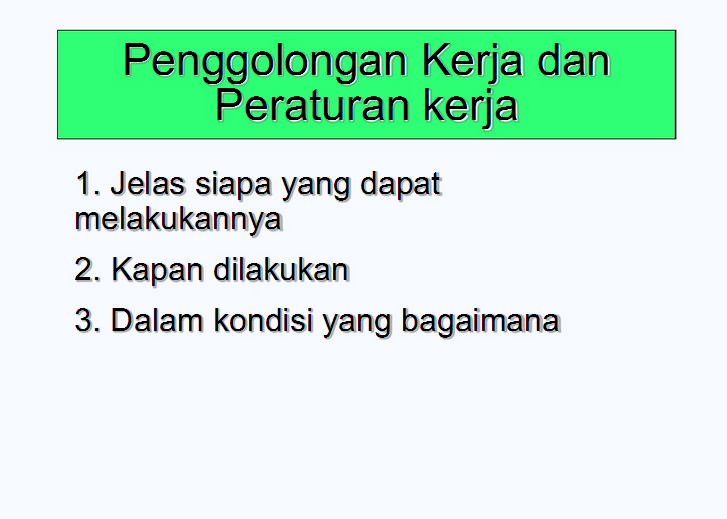 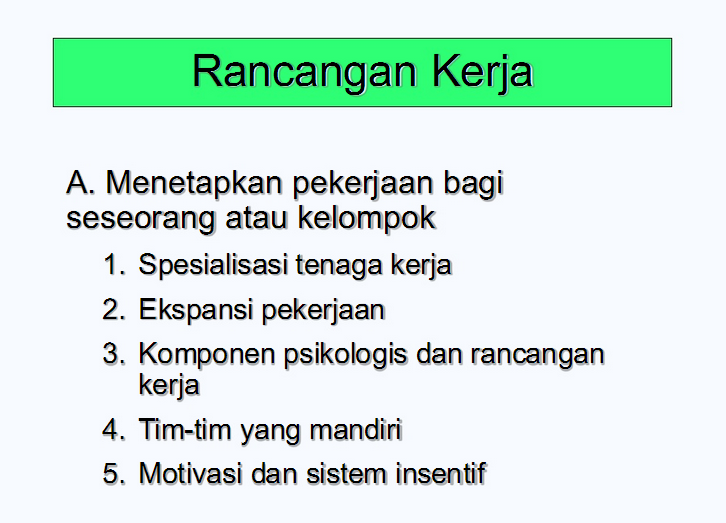 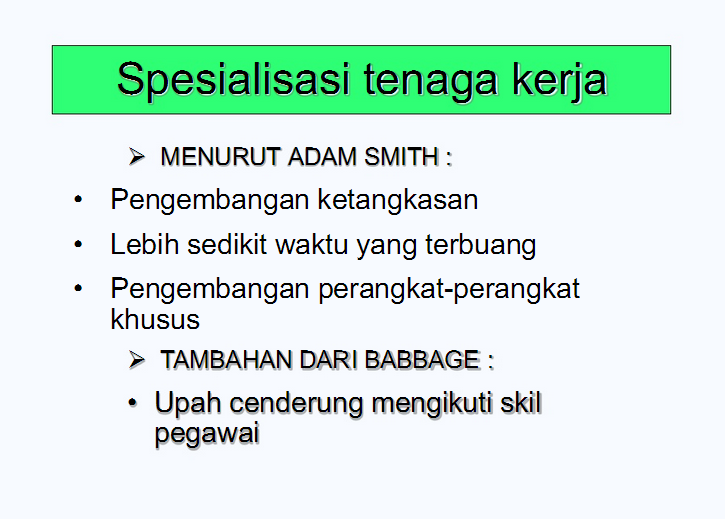 Pembagian kerja akan menekan biaya dengan cara:
Karyawan mengalami pengembangan keterampilan dan proses belajar yang lebih cepat karena adanya pengulangan pekerjaan
Berkurangnya waktu yang terbuang karena karyawannya tidak berganti-ganti pekerjaan atau peralatan
Peralatan yang terspesialisasi berkembang dan investasi akan berkurang karena setiap karyawan memiliki hanya sedikit peralatan yang dibutuhkan untuk tugas-tugas tertentu
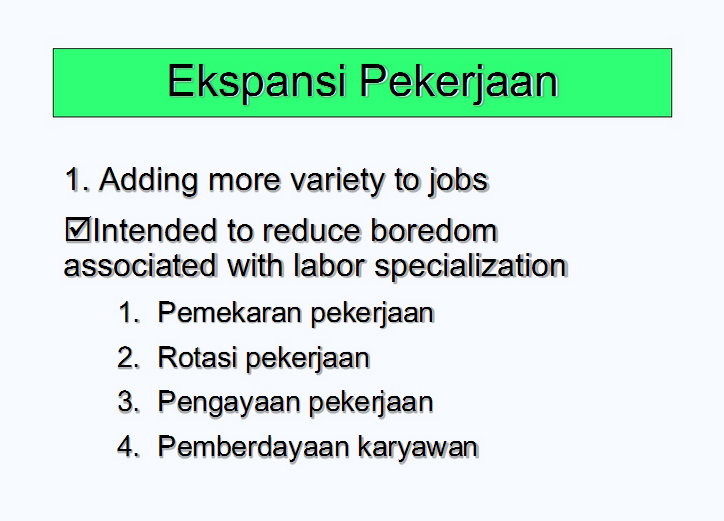 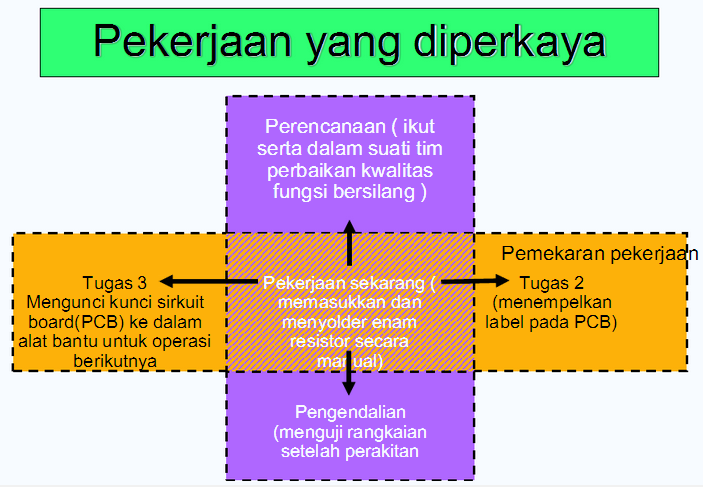 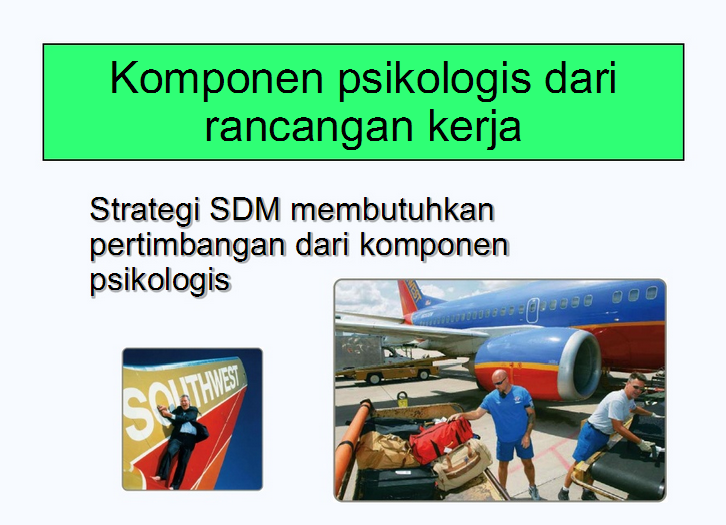 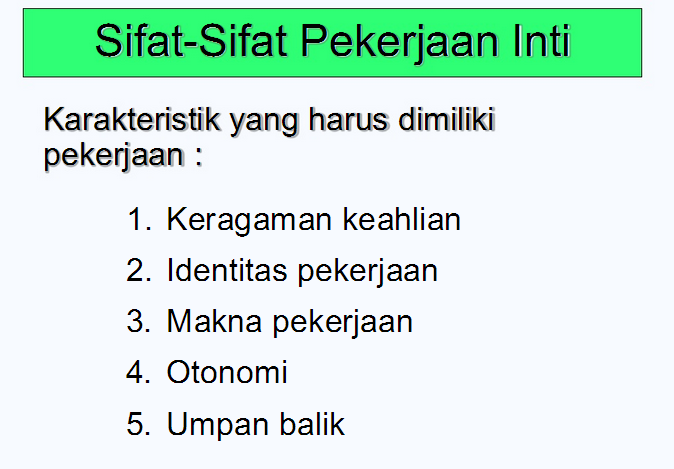 Pemberdayaan
Pengayaan
Pemekaran
Perluasan
Spesialisasi
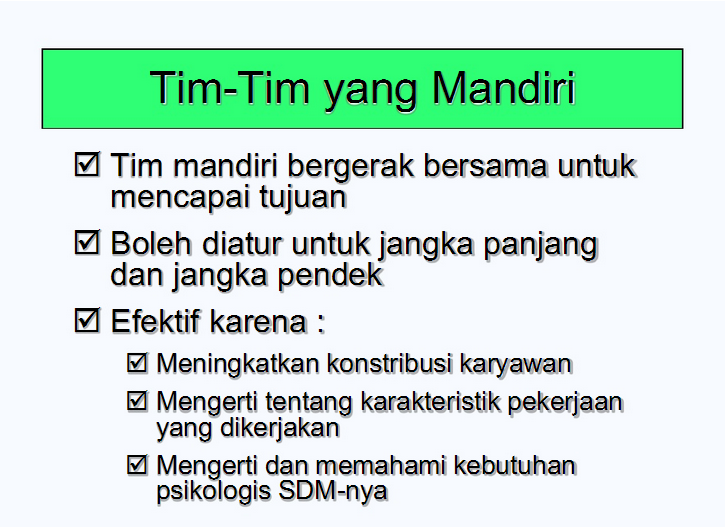 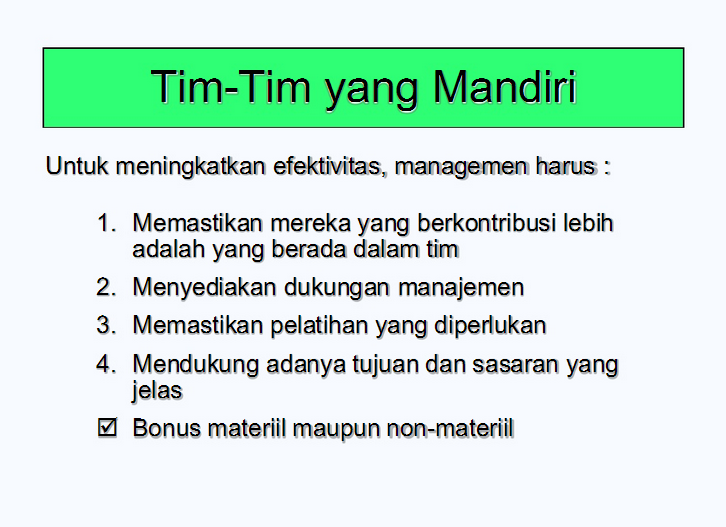 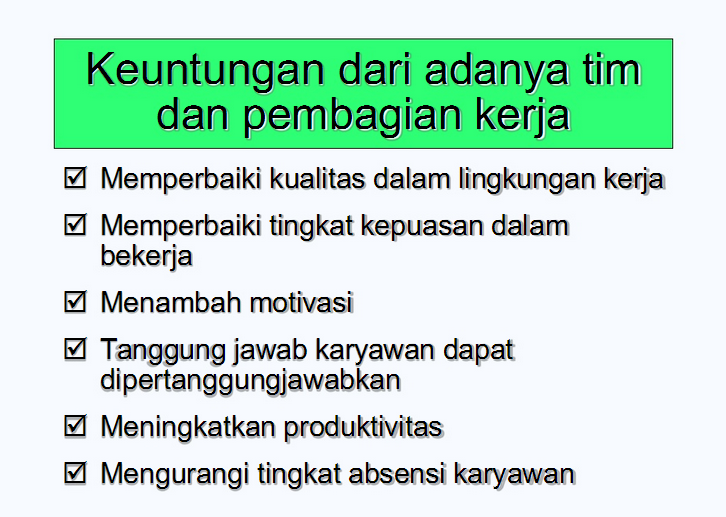 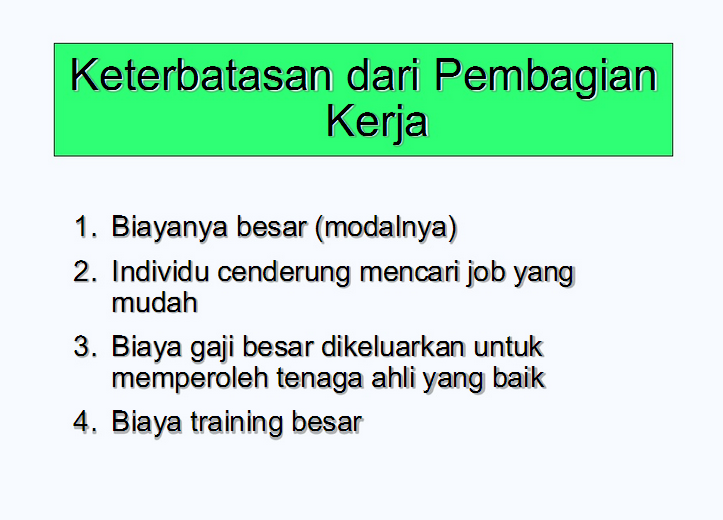 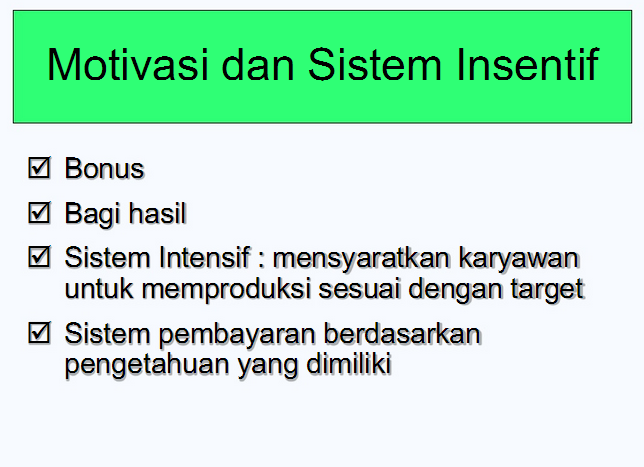 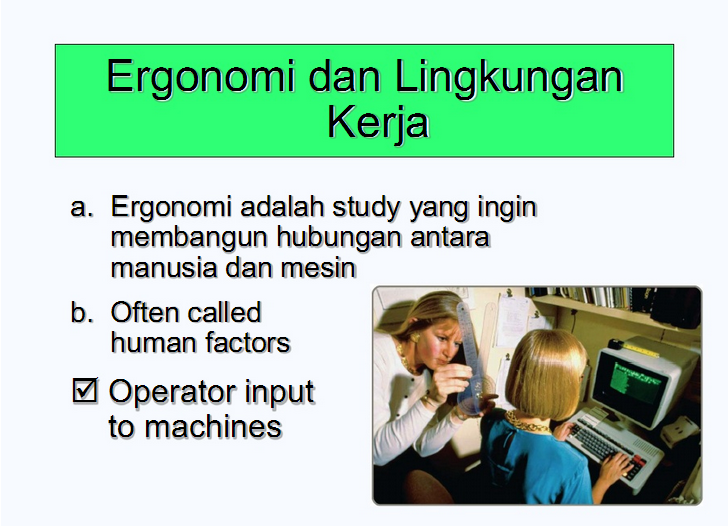 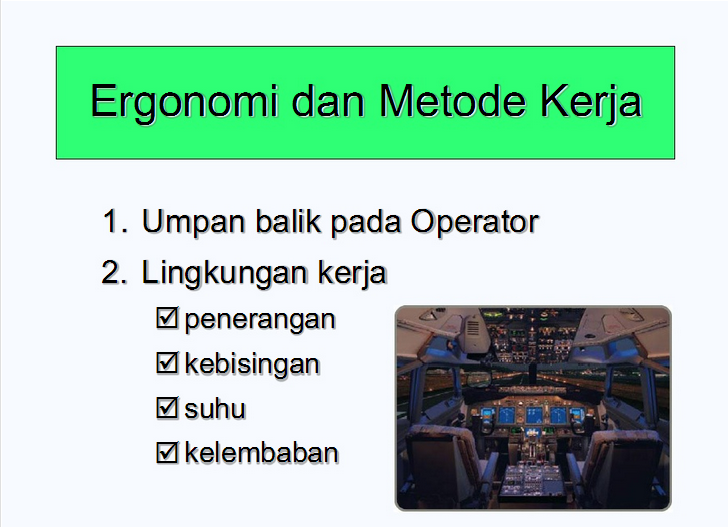 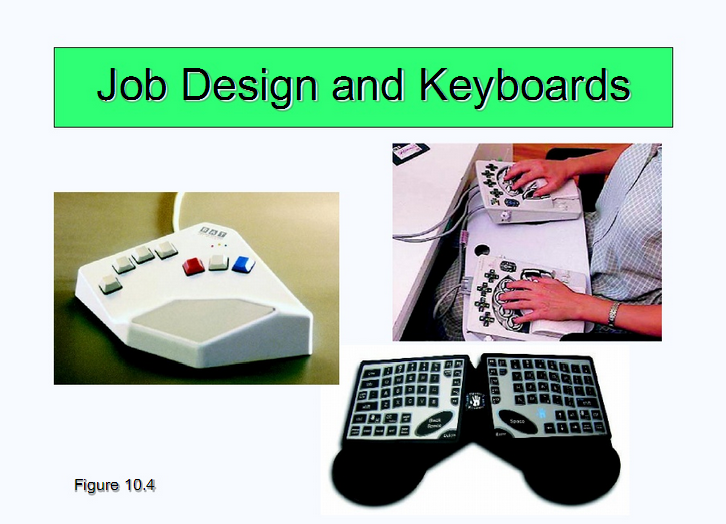 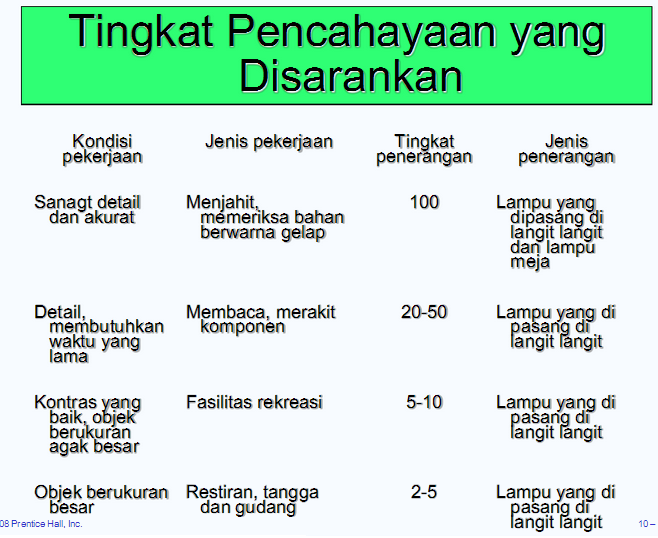 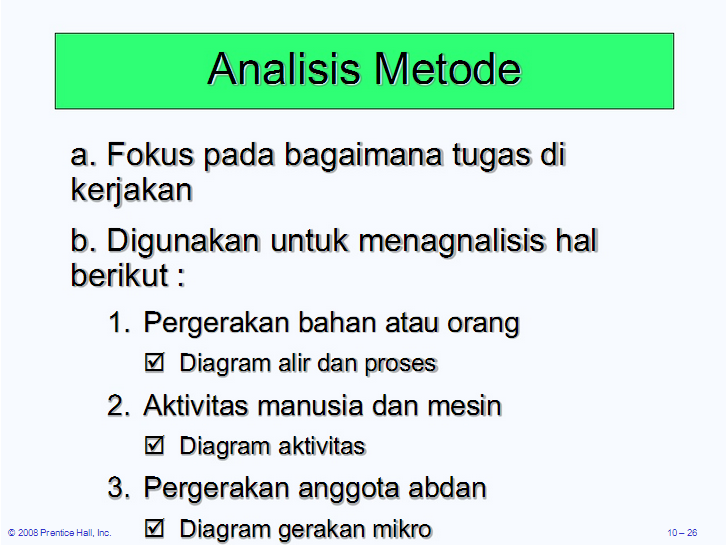 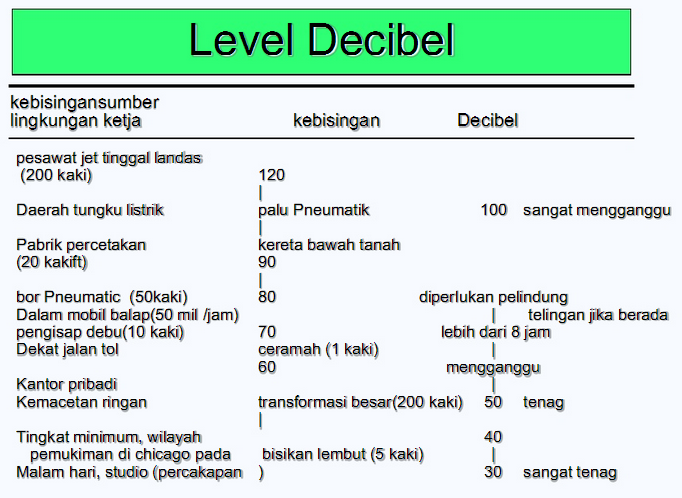 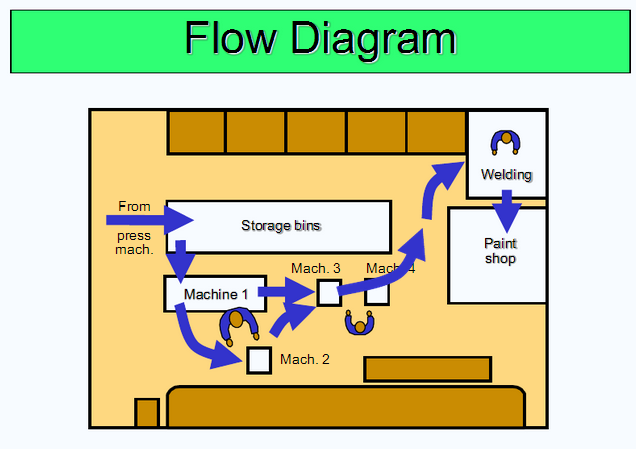 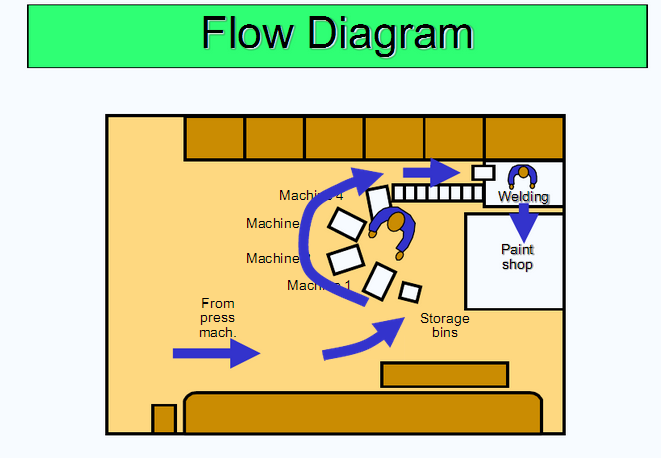 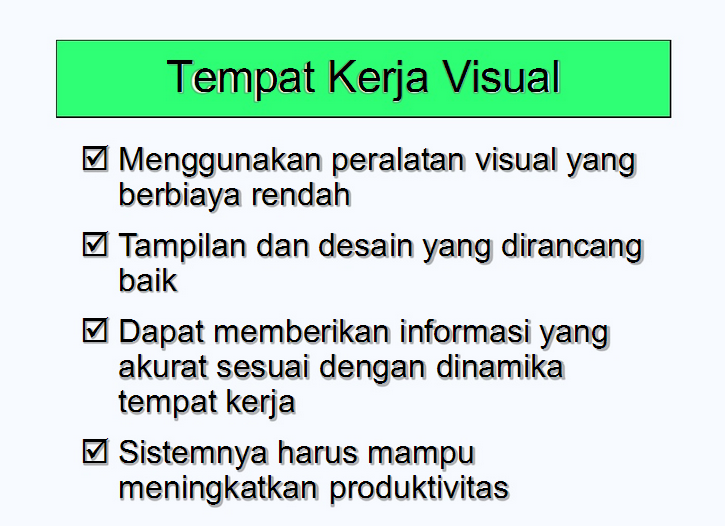 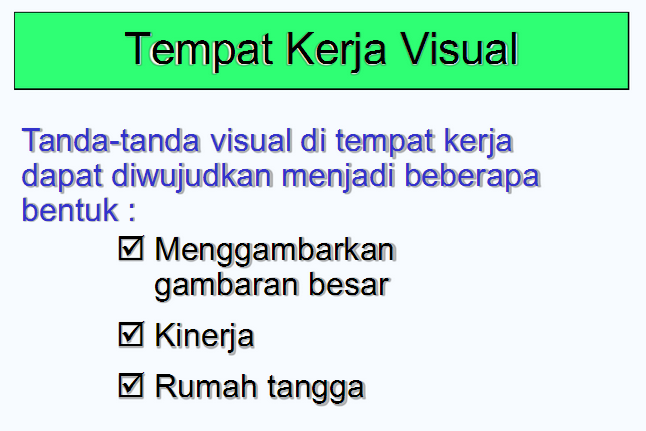 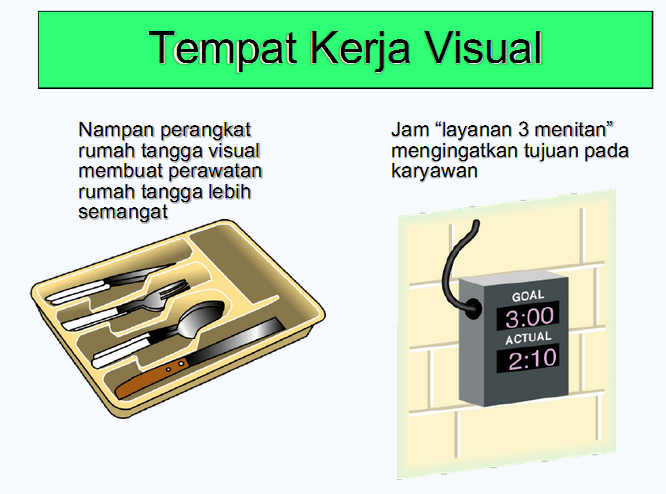 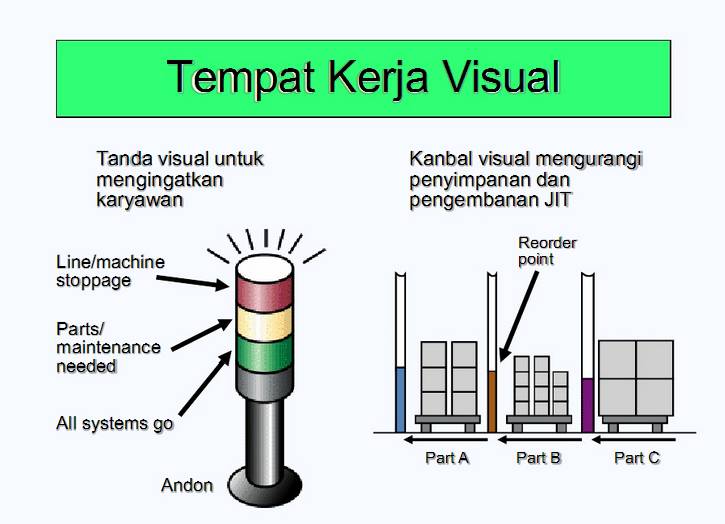 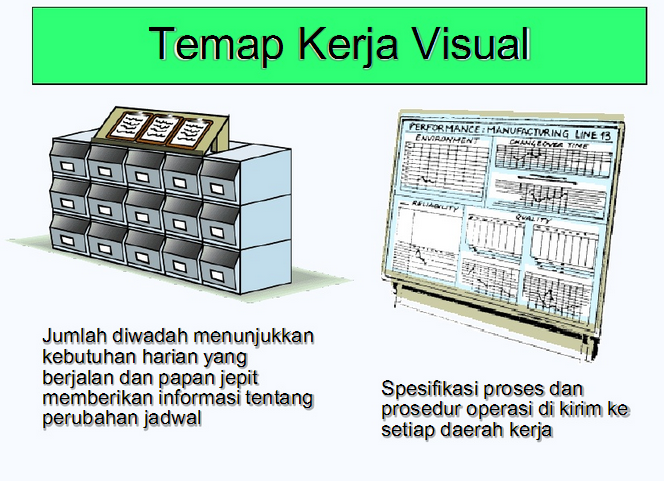 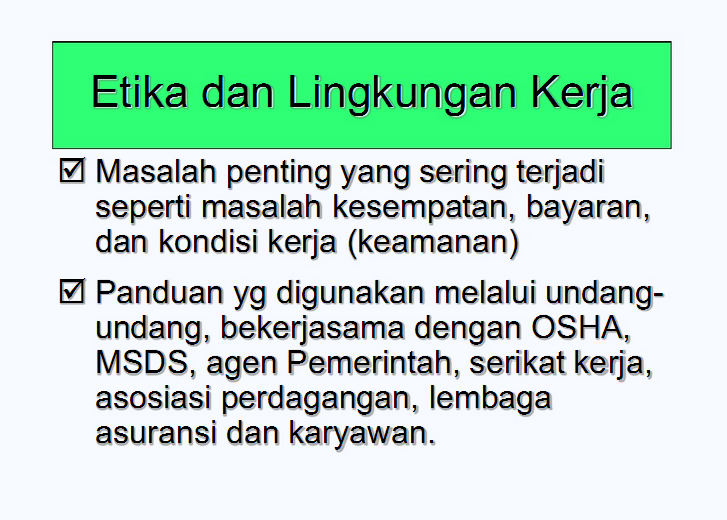 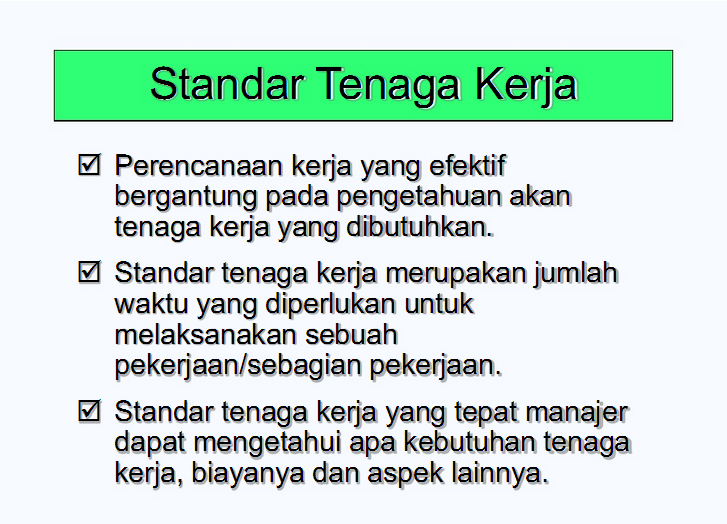 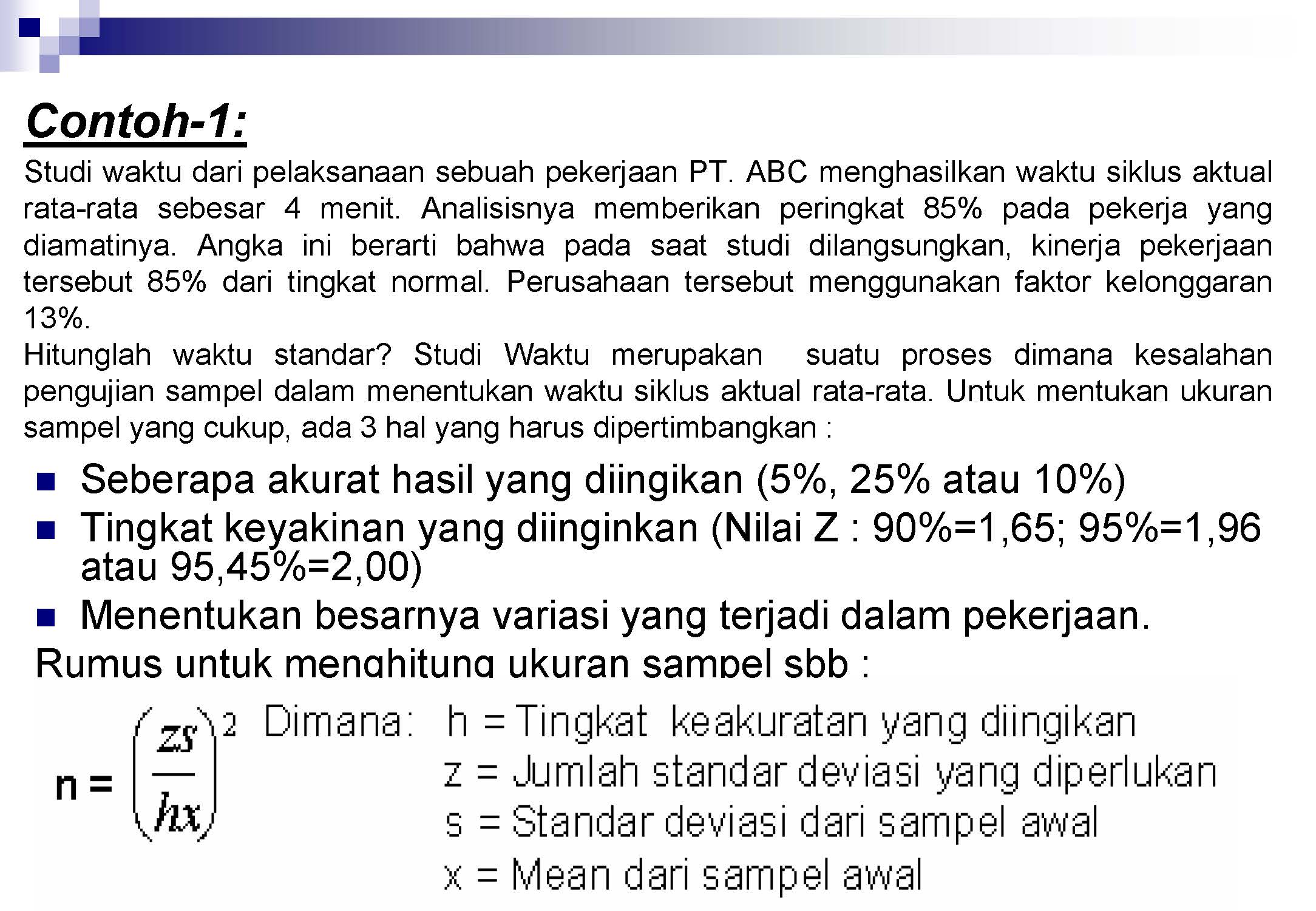